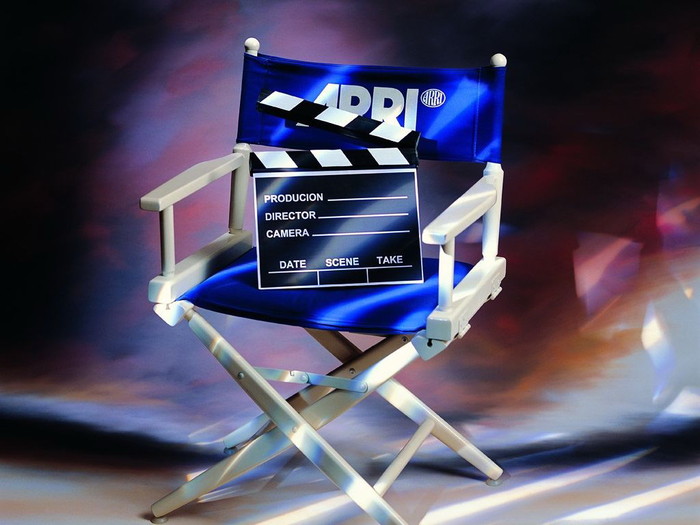 “WHAT DO YOU KNOW ABOUT CINEMA?”
THE ENGLISH QUIZ FOR 8-10 CLASSES
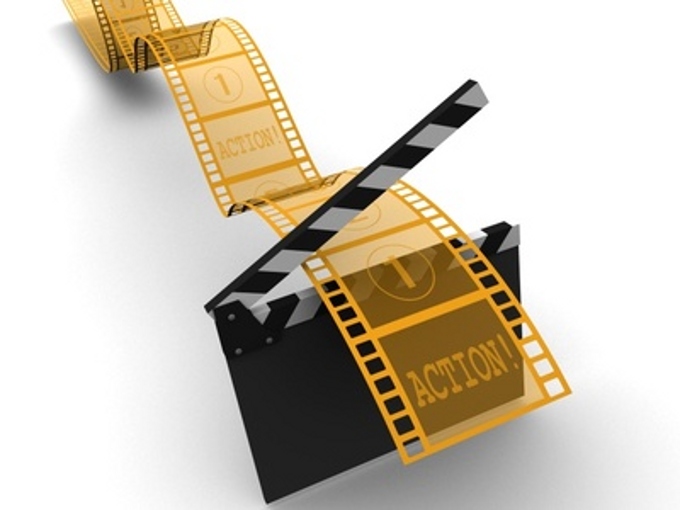 1. How much time do you need to pass through 24 cadres of film?
За какое время перед нами проходят двадцать четыре кадра кинопленки?

1 second
2 seconds
3 seconds
4 seconds
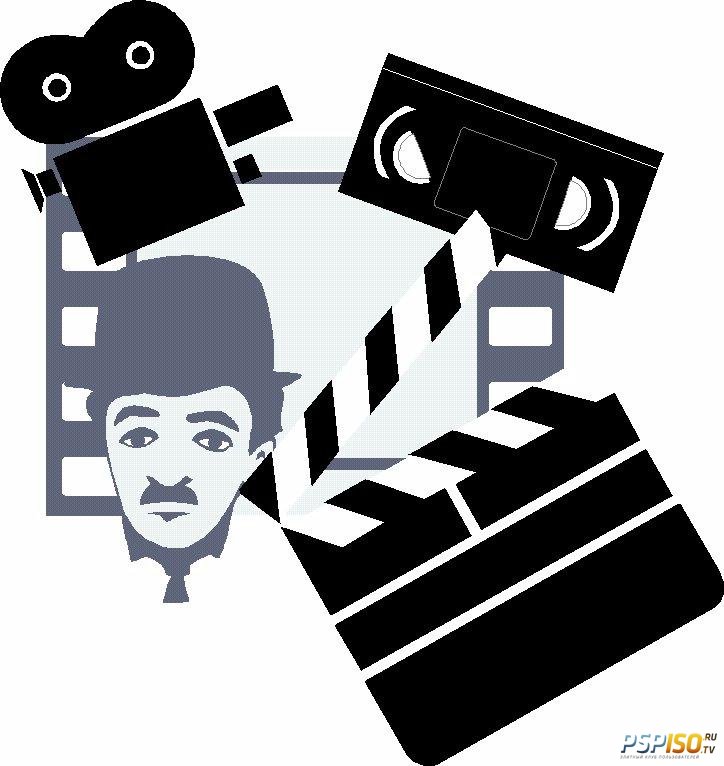 2. What academic degree unexpectedly received a modest Director of the russian kindergarten, also known as “the gentleman of the fortune"?
Какого ученого звания неожиданно для себя удостоился скромный директор детского сада, он же «джентльмен удачи»?
Manager
Professor
Master
Assistant
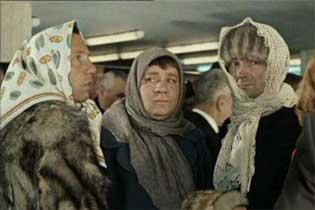 3. Which English actress played the role of a woman  who was the symbol of the American character in the movie, filmed in 1939 based on the novel by Margaret Mitchell?
a)Marilyn Monroe
b)Vivien Lee
c)Odry Hepbern
d)Sophy Loren
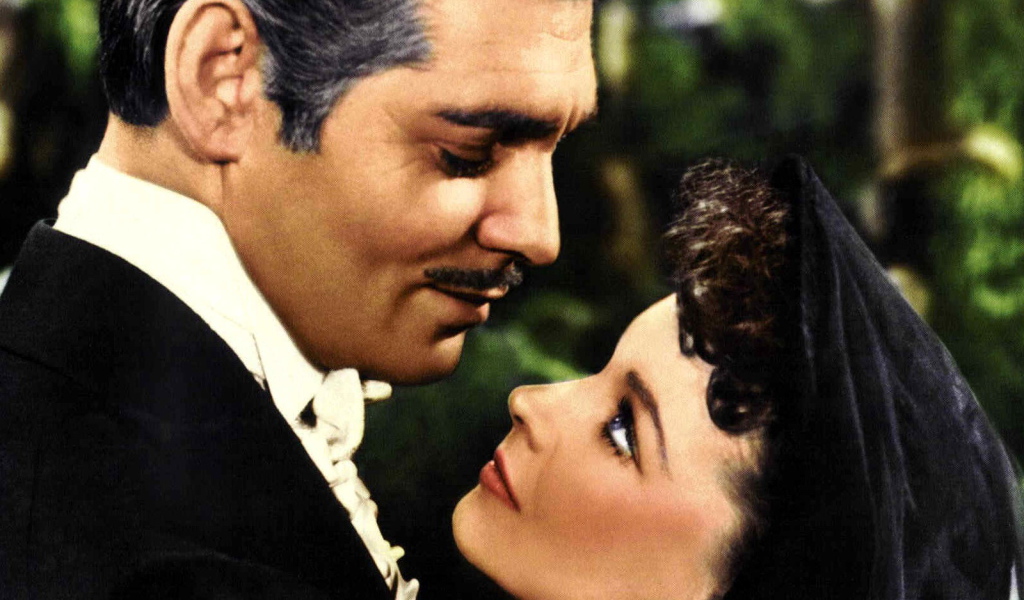 4. Who was the Director of the American film “The Godfather"?
a)Frensis Ford Coppola
b)Stiven Spilberg
c)Quentin Tarantino
d)James Cameron
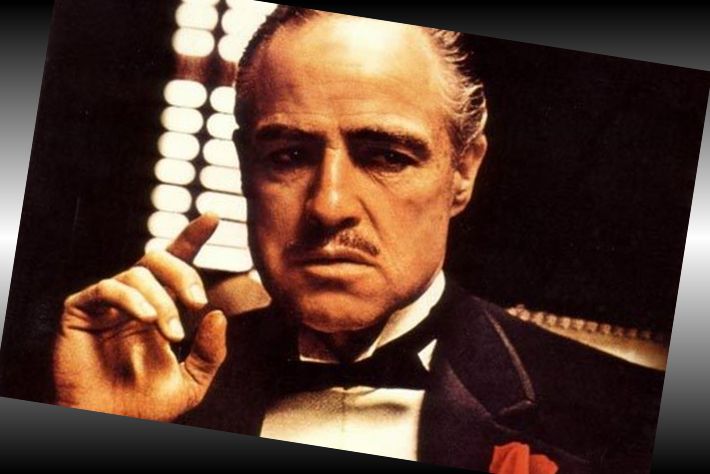 5. What is the name of the Director of the film "Star wars“?
6. How many  "Oscar“awards got  the    film "Titanic"?
2
6
9
11
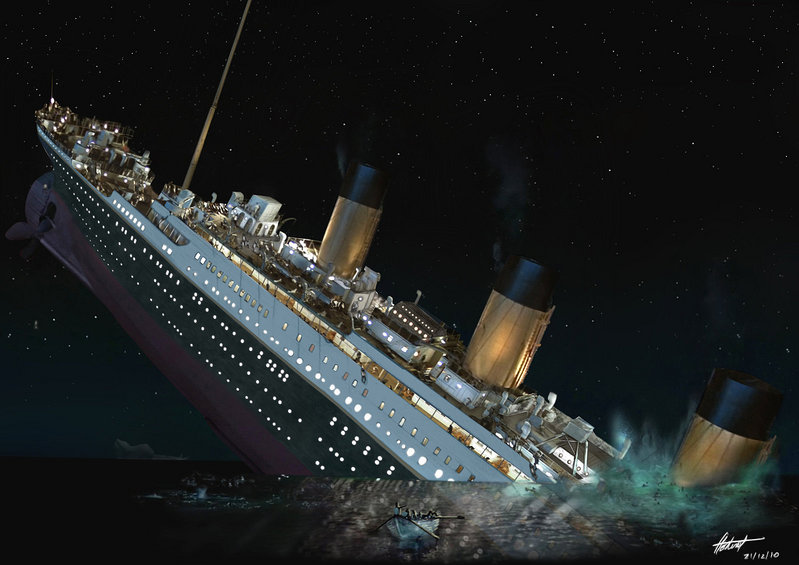 7. Which role is known worldwide acted by Sean Connery ,Pierce Brosnan and Daniel Craig?
What film brought the early success to Christina Orbakajte and also gave her  the nickname?
What is the name the name of the film “Pulp fiction“(“Криминальное чтиво”).
Which city of Europe is the place of the  most prestigious
     film festival?
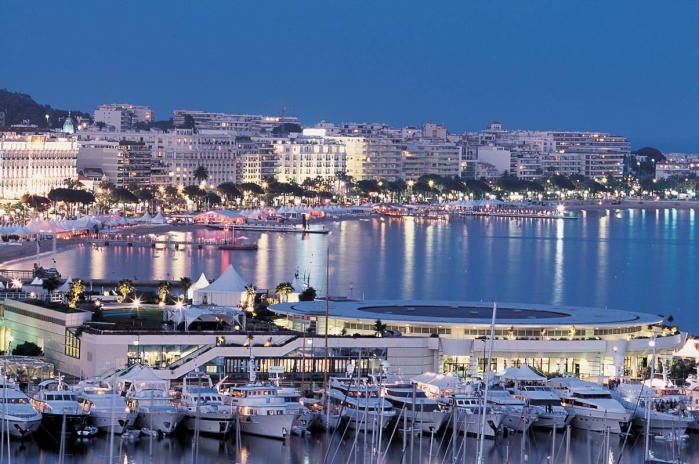 11. What Soviet film first received the "Oscar" as the best foreign film?
a)”The War and the Peace”
b) “Anna Karenina”
c) “The Idiot”
d) “The crime and the punishment”
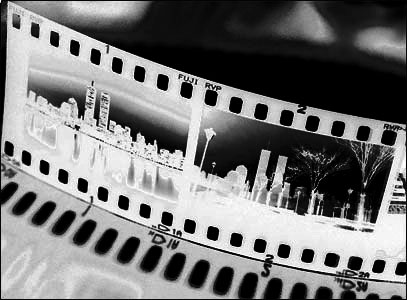 12. What is the name of the actor who played the main male role in the film "Pretty woman”?
13.What is  the name of the actor who played the main role in the movie "Terminator“?
14. Who was the Director of the film “The Fifth Element“?
15. From what country did the first TV soap Opera “ The Slave Izaura“ come to Russia?
a)The USA   b) The UK   c) Brazil  
d) Argentina
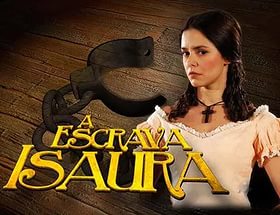 “Guess the film with 5 words"
a girl,five,threat,prediction,a concert - “the name” 
A head,a legend,a tree,a girl, a horse-rider - “the name”
Emptiness,a city,monkeys,running, rescue - “the name”
suspicion,investigation,tricks,death, a student - “the name”
5.animals,a game,a town,dice, the past- “the name”
6.A sponge,the sea,crabsburger,a star, trousers– “the name”
7. A father ,a mother,a brother,2 sisters, Springfield – “the name”
8.An iceberg,a ship,dances,a portrait, a strike– “the name”
9.Cars ,robots,people,Megatron, friendship- “the name”
“Cinema through the glass”
1) The cat’s soul
2) The animals in white
3) The wooden lady
4) The end
5) Saint-Petersburg believes in smiles
6) Brought by the waves
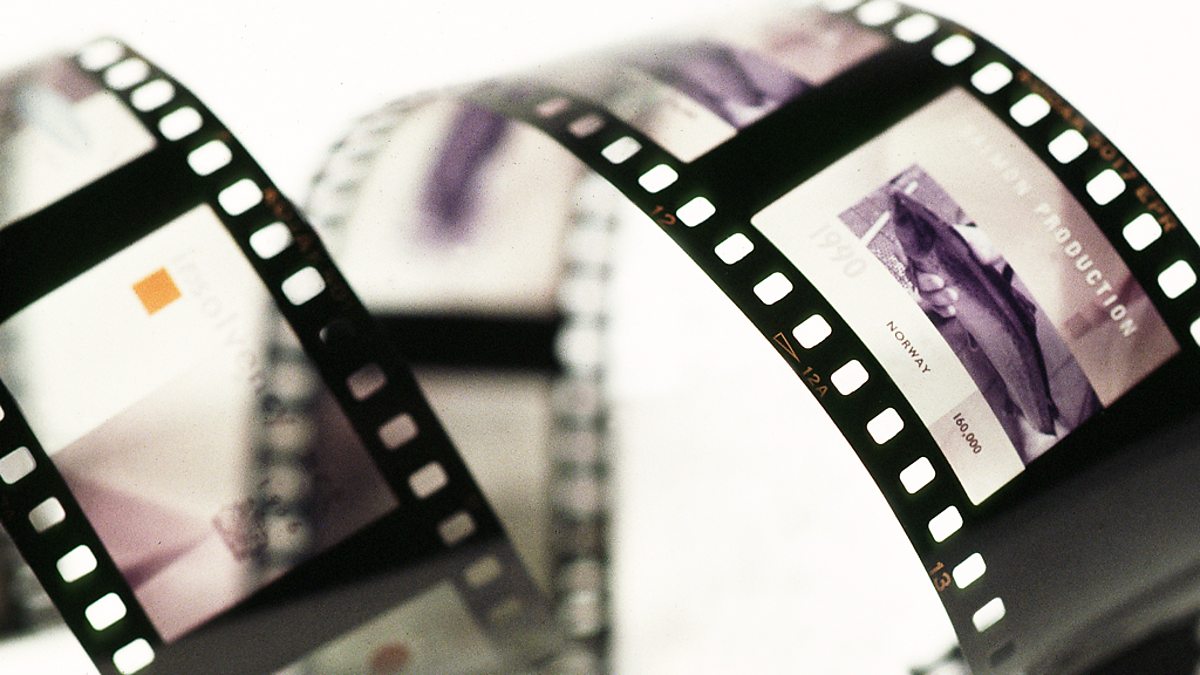 7) A girl- ladybird
8) A dog without a hat
9) Down 
10) And the sunsets there are loud
 11) The 6 daughter
12) The Moon peaces
13) The Saturnian
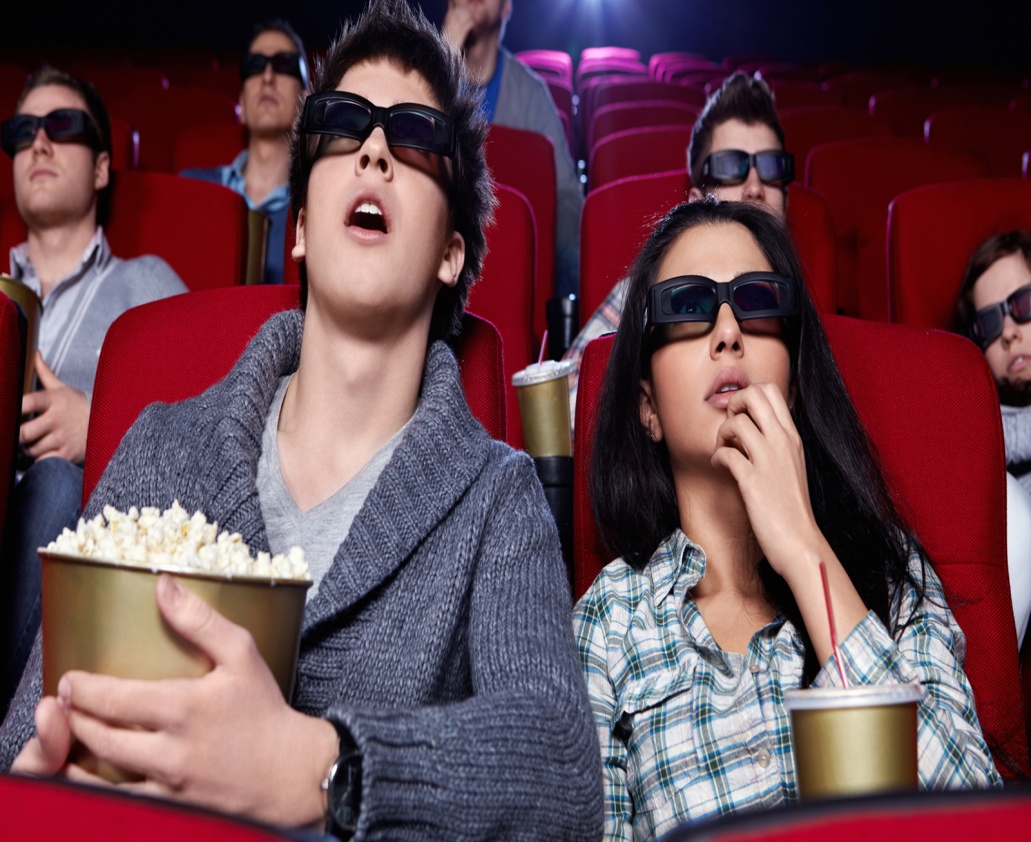 Acting
Show the scene from the film

    Guess what film is it
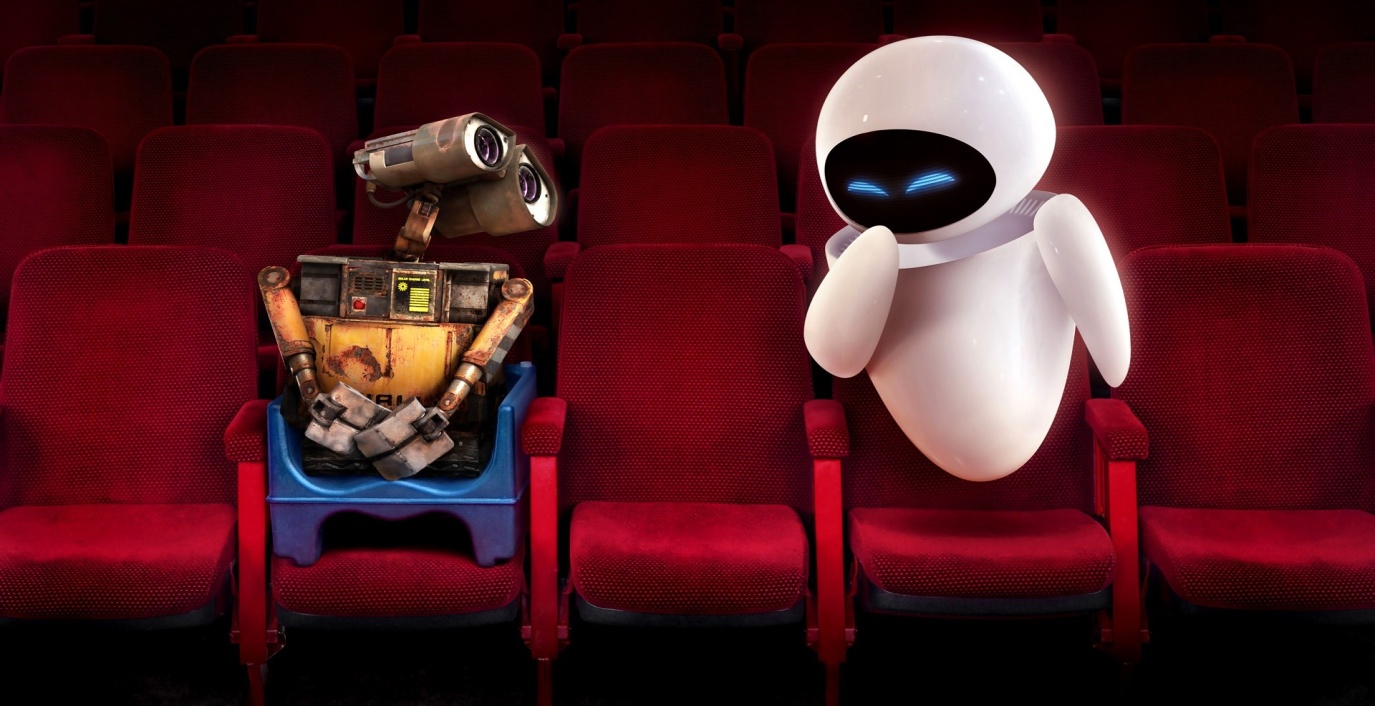 Make the story
A, Shrek, doll, well, crazy, small, go, sleep, the end, good morning,OK